Mastering React: Core Concepts
Build powerful user interfaces with React
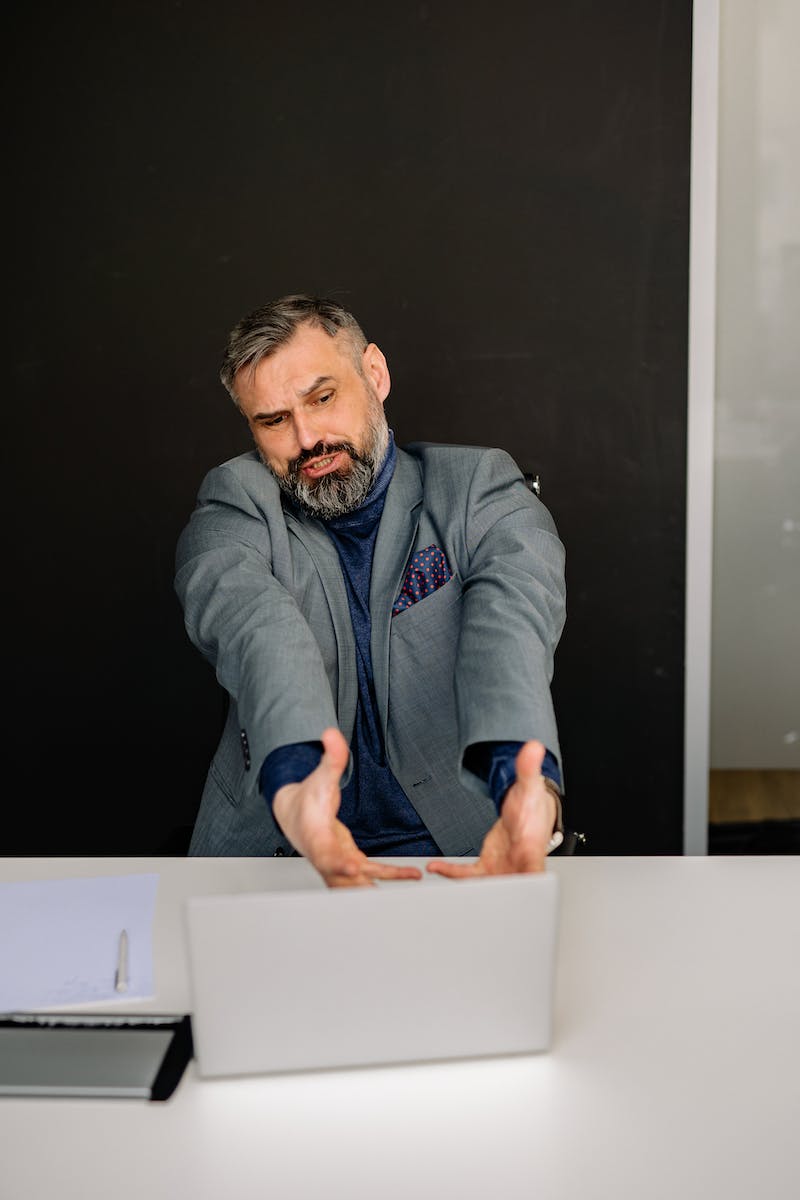 Introduction to React
• React is a JavaScript library for building user interfaces
• Used by popular websites like Facebook, Netflix, and Airbnb
• Provides tools and structure for faster and easier UI development
• Enables building single page applications
Photo by Pexels
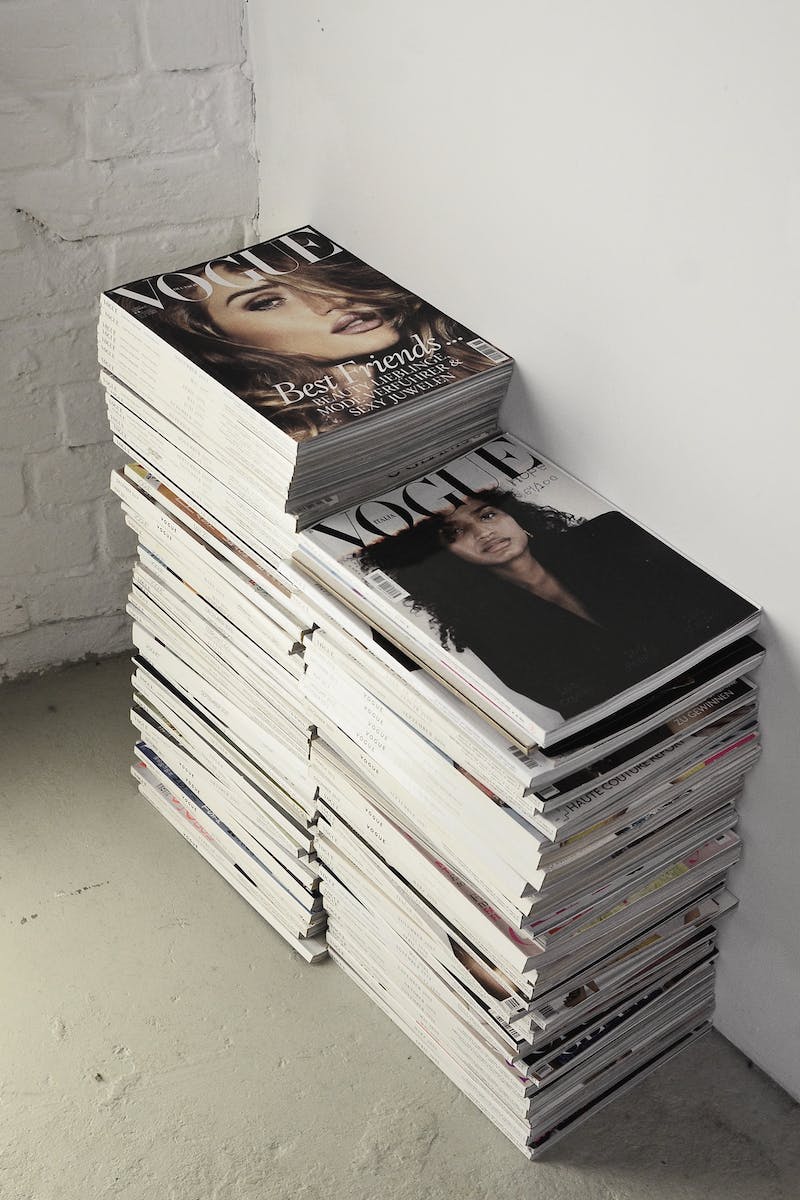 Single Page Applications
• In traditional websites, each page has its own template
• Single page applications use one template and update components within the DOM
• Components are the building blocks of the UI
• Components can be nested and structured as needed
Photo by Pexels
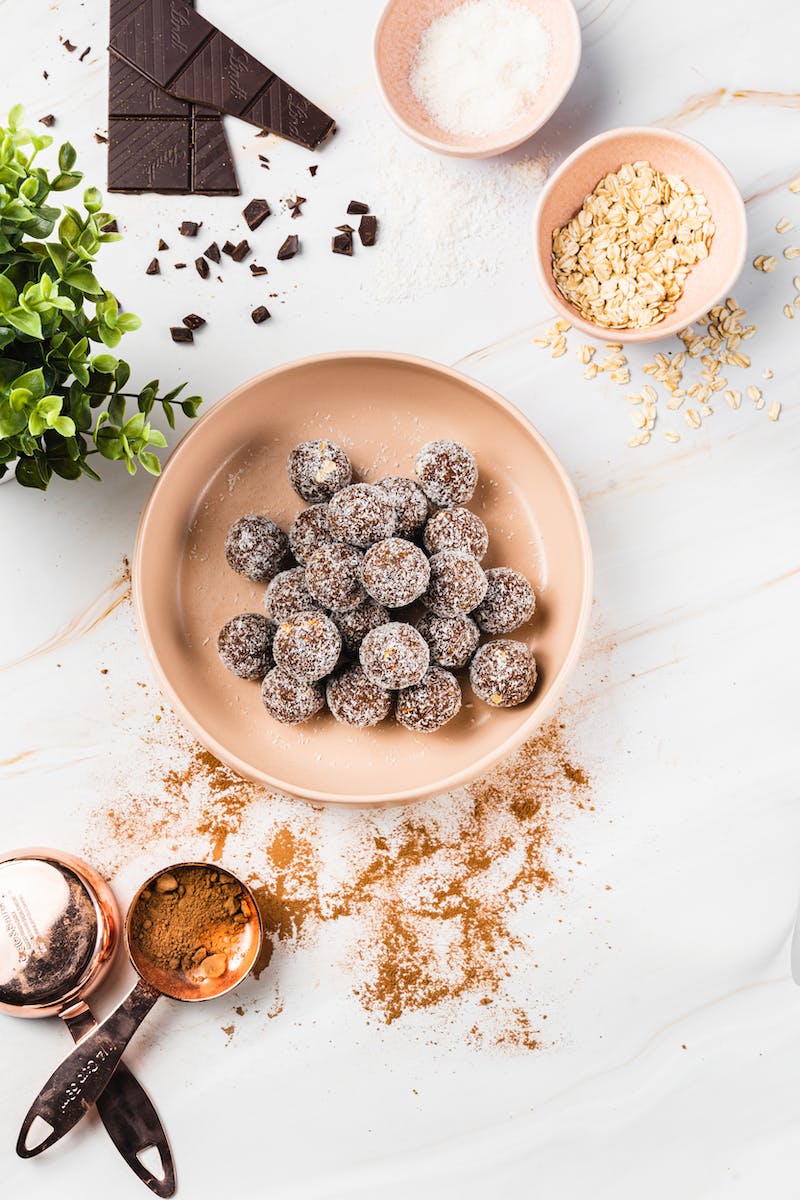 Components in React
• Components make up the visual layer of the application
• Split UI into independent reusable pieces
• Can be nested as deep as needed
• Can be either class-based or function-based
Photo by Pexels
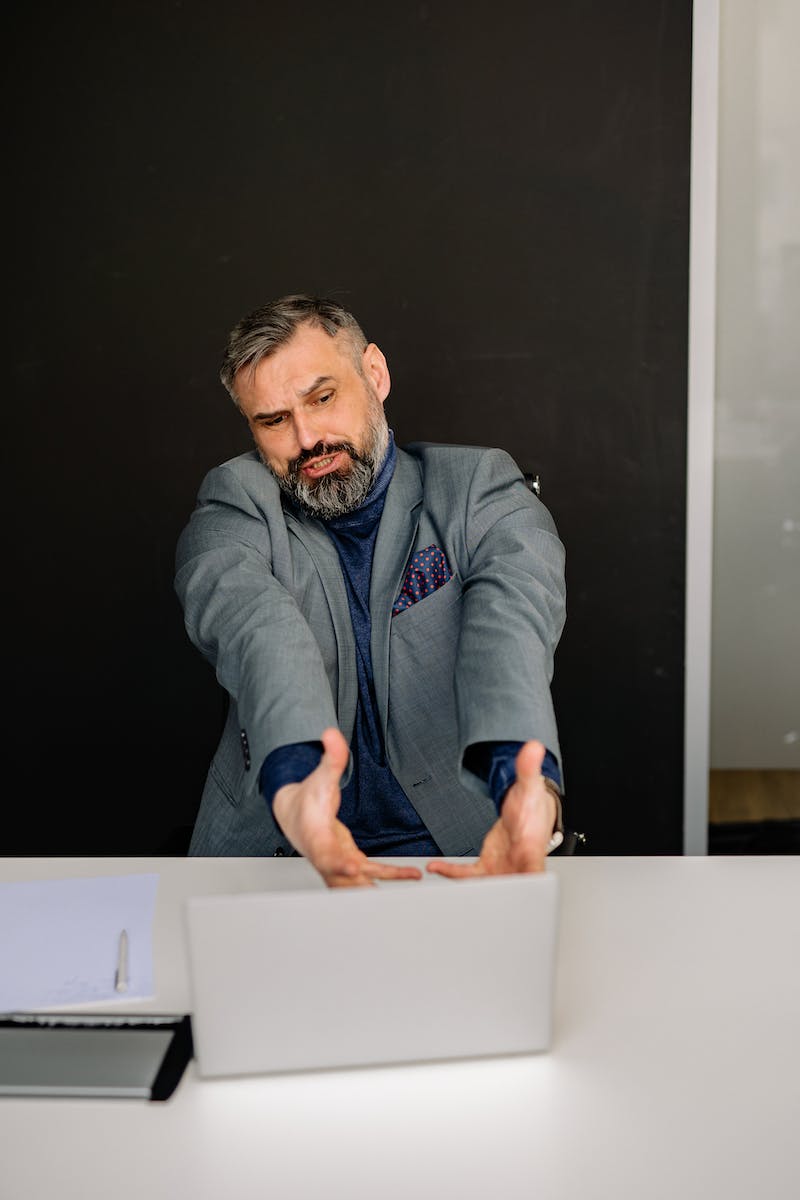 JSX in React
• JSX is used instead of traditional HTML tags
• Looks similar to HTML but with some syntax differences
• Allows for embedding JavaScript logic in HTML-like syntax
• Compiles to traditional HTML and JavaScript code
Photo by Pexels
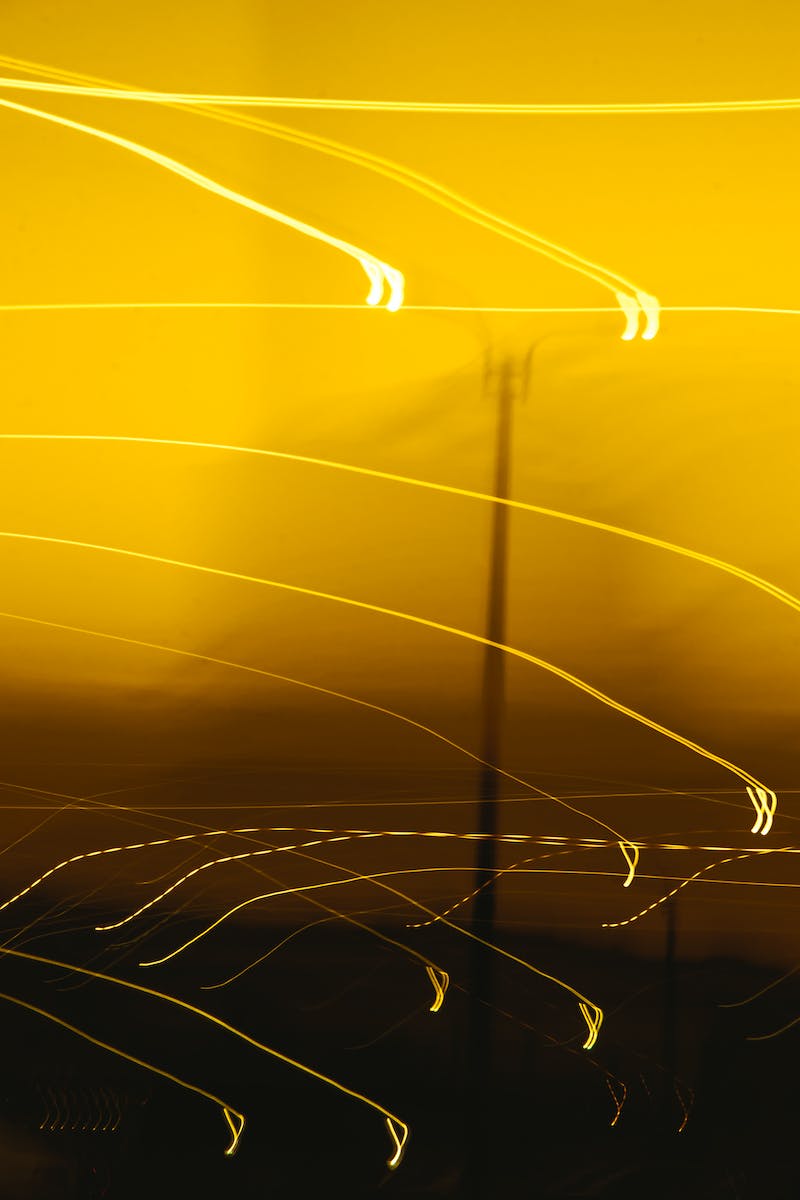 React Router
• React Router enables handling of URL routing in single page applications
• Keeps UI in sync with the URL
• Components are rendered based on the current URL
• Allows for multiple pages in a single page application
Photo by Pexels
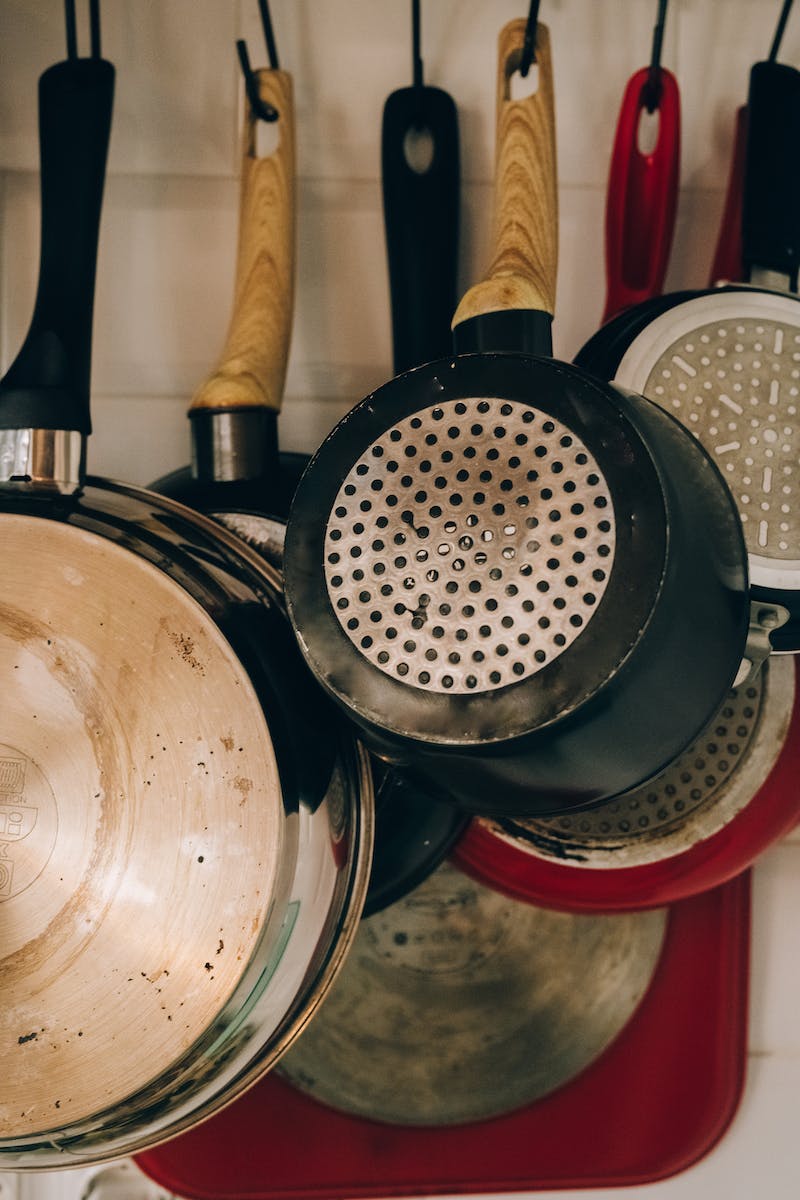 State Management with React Hooks
• State is a JavaScript object representing information in a component
• Traditionally managed with class-based components
• React Hooks allow managing state in functional components
• useState hook is commonly used for creating component state
Photo by Pexels
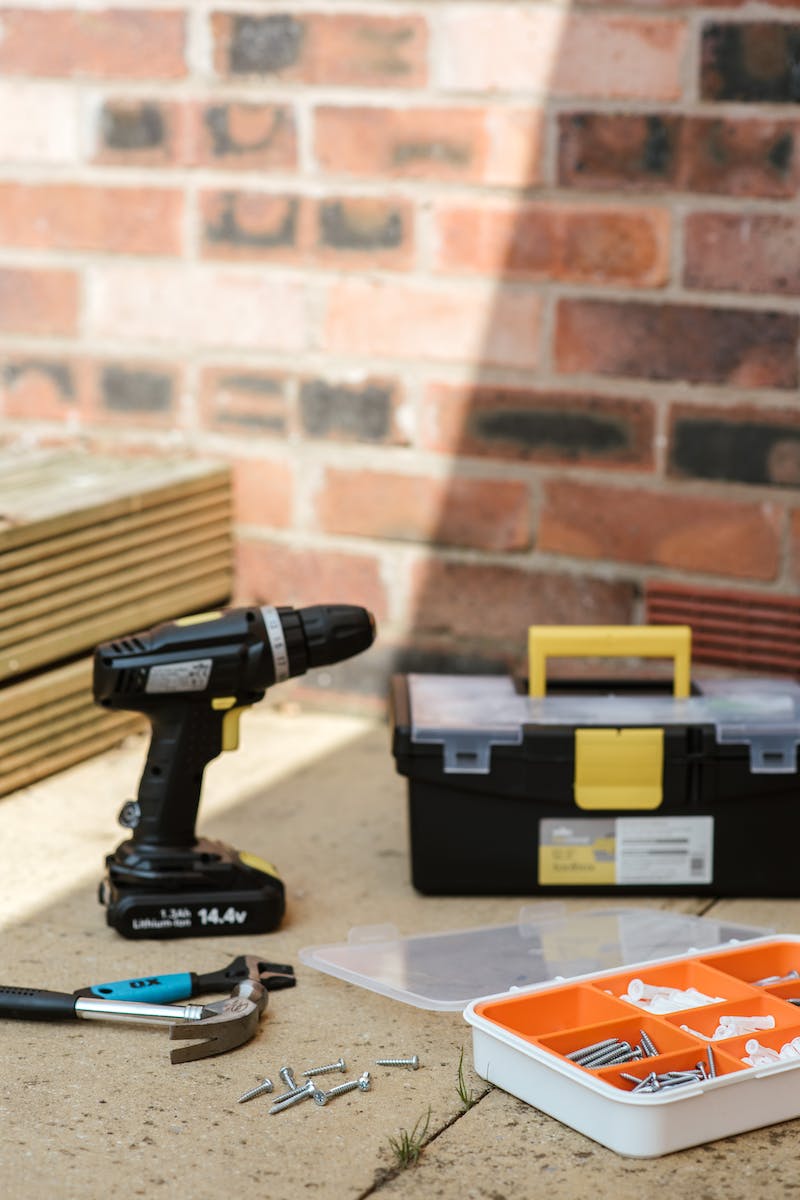 Component Lifecycle in React
• React components go through three main phases: mounting, updating, and unmounting
• Class components have lifecycle methods like componentDidMount and componentDidUpdate
• Functional components use the useEffect hook for lifecycle management
• Understanding the component lifecycle is important for React developers
Photo by Pexels
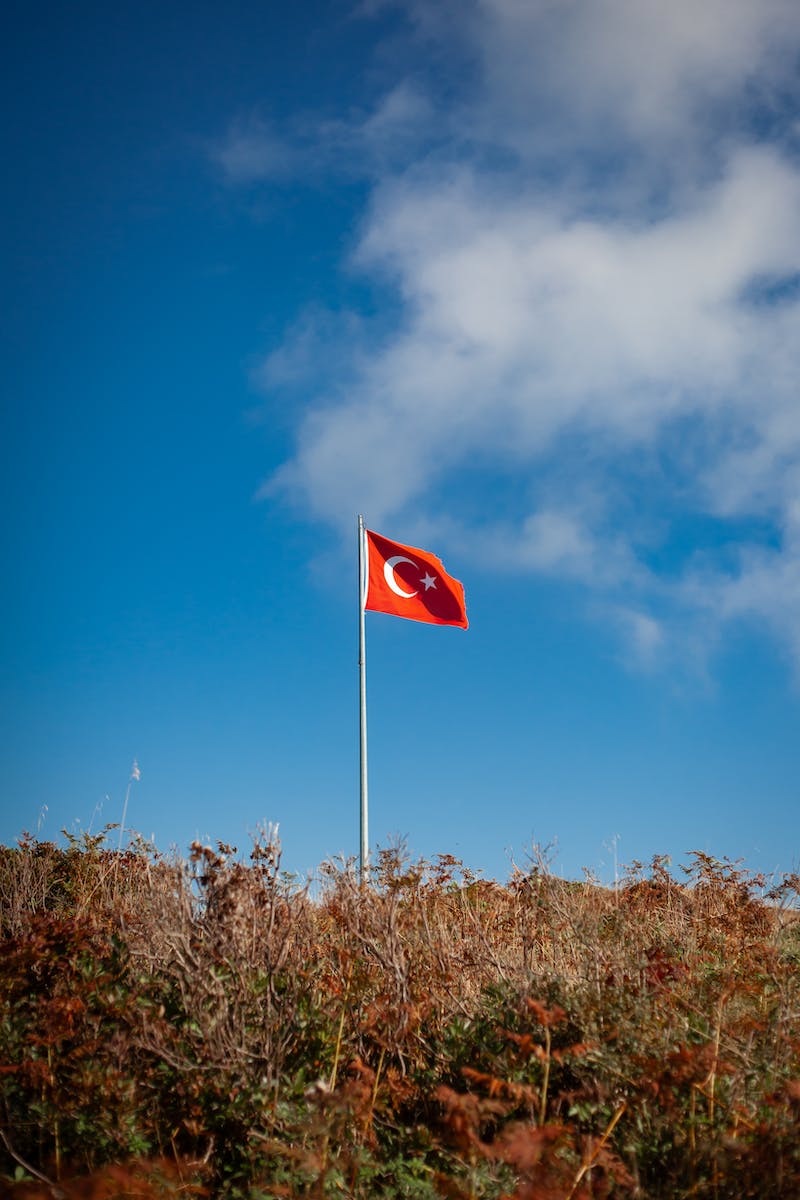 React and State Management
• React Hooks revolutionized state management in functional components
• UseState and useEffect are two commonly used hooks
• Built-in context API and third-party packages like Redux provide options for global state
• Global state avoids prop drilling and makes data available across components
Photo by Pexels
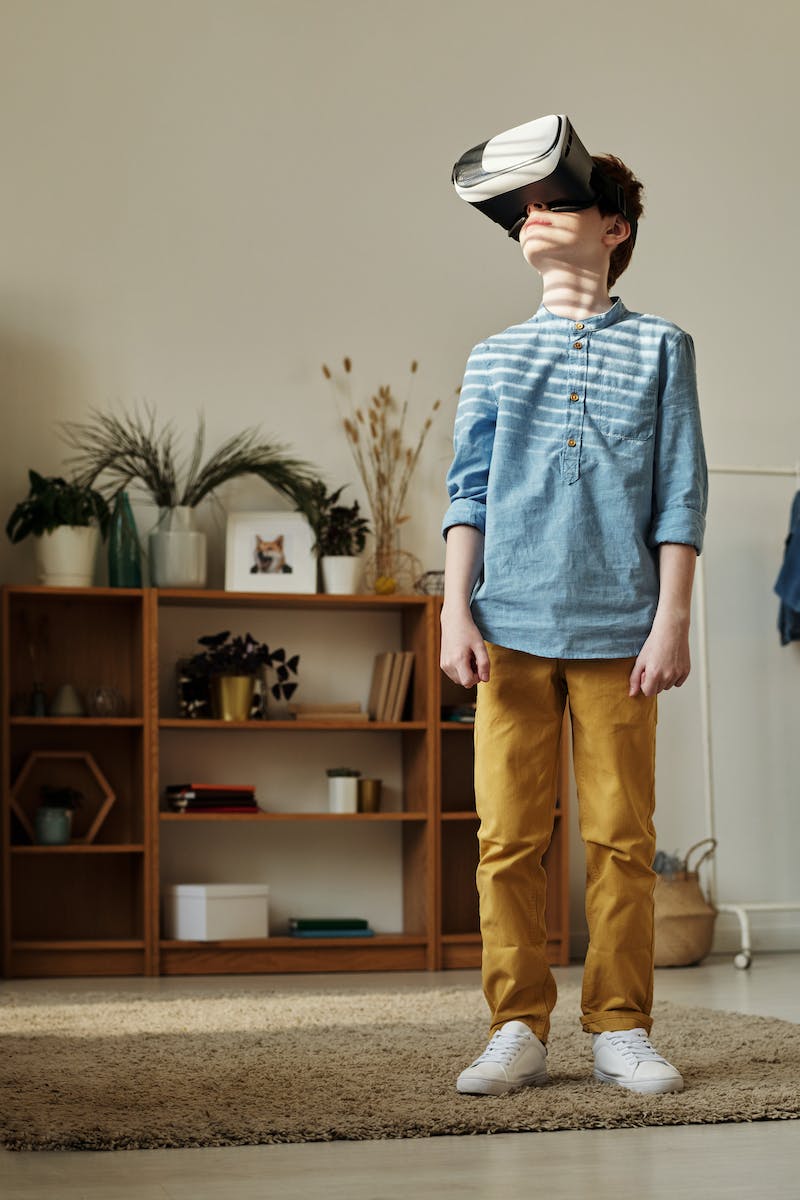 Virtual DOM in React
• Virtual DOM is a virtual representation of the real DOM
• React updates the virtual DOM instead of the real DOM
• Efficiently updates only the changed parts of the real DOM
• Enables fast and optimized rendering in React
Photo by Pexels
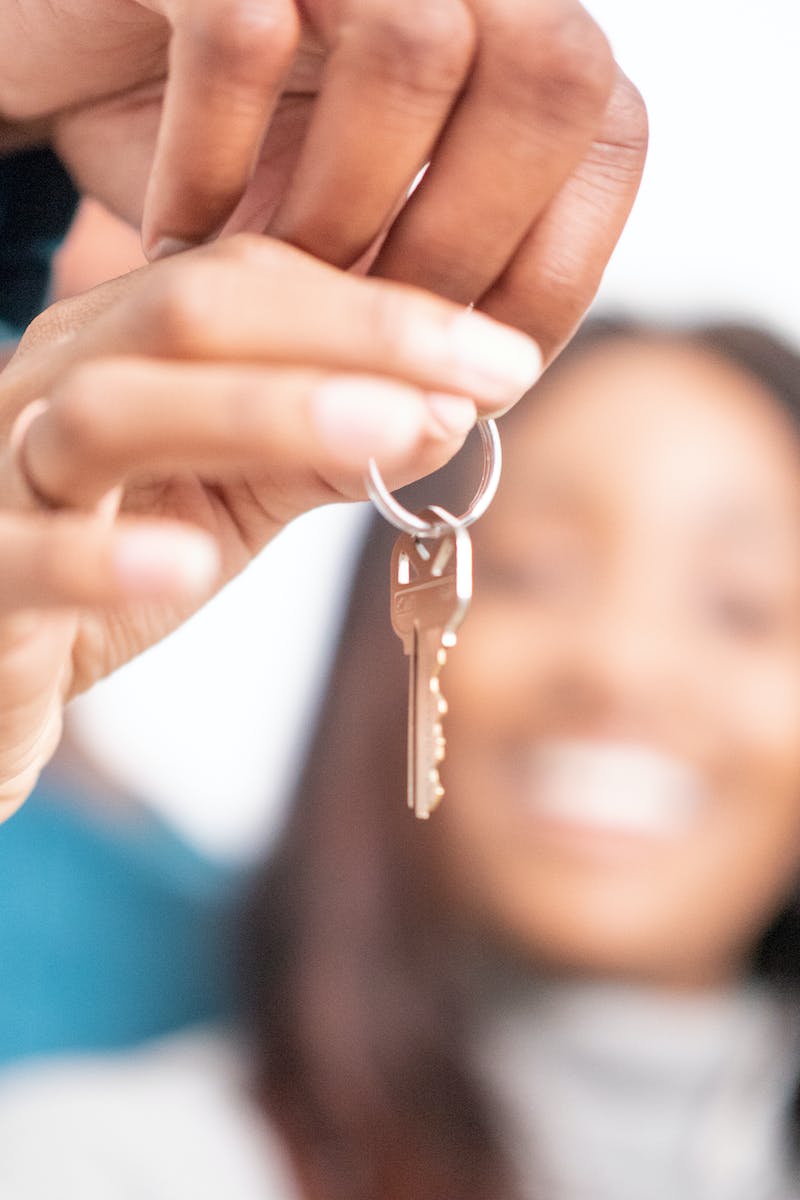 Key Prop in React
• Key prop is used when rendering lists of data
• Uniquely identifies each item in the list
• Helps React efficiently update the virtual DOM
• Missing key prop results in console errors
Photo by Pexels
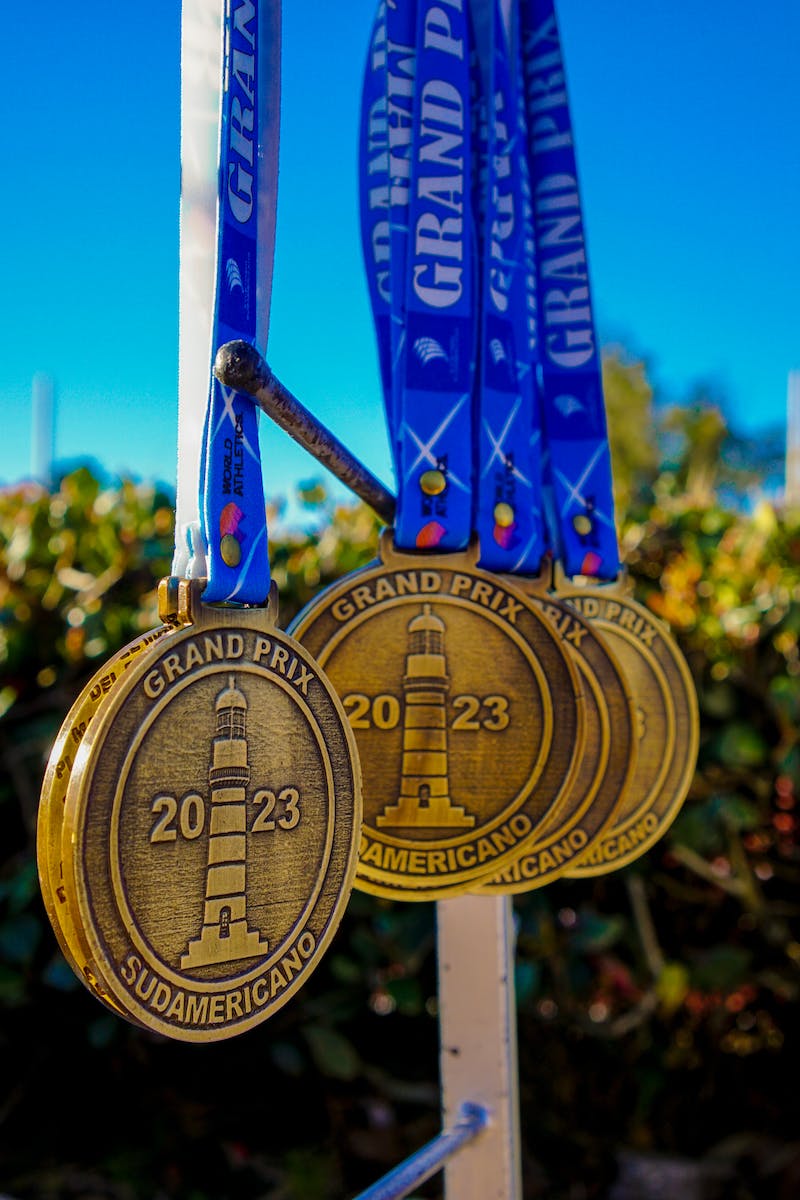 Handling Events in React
• Event handling in React is similar to traditional JavaScript
• Event names are camelCased
• Functions are directly passed as event handlers
• No need for addEventListener
Photo by Pexels
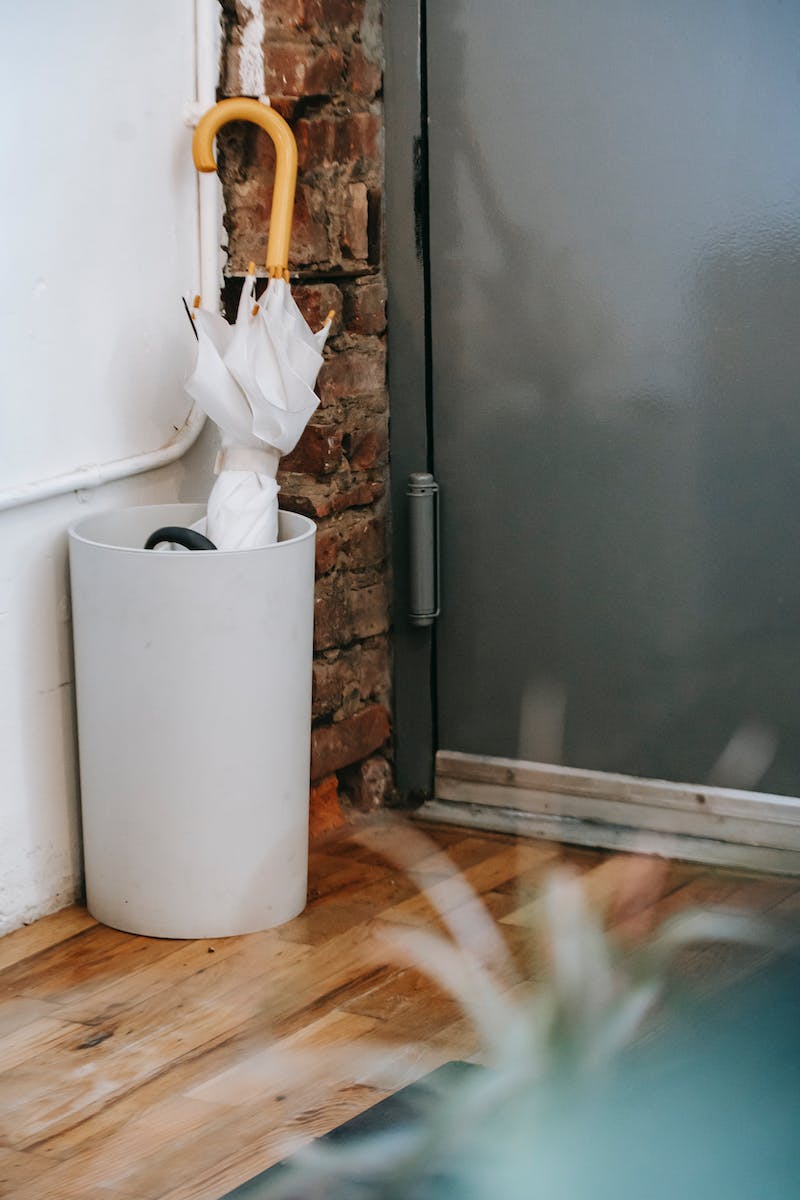 Handling Forms in React
• Form handling in React revolves around component state
• HTML elements like input, textarea, and select maintain their own state
• We add event listeners to update component state
• Methods like onChange and onSubmit control form behavior
Photo by Pexels
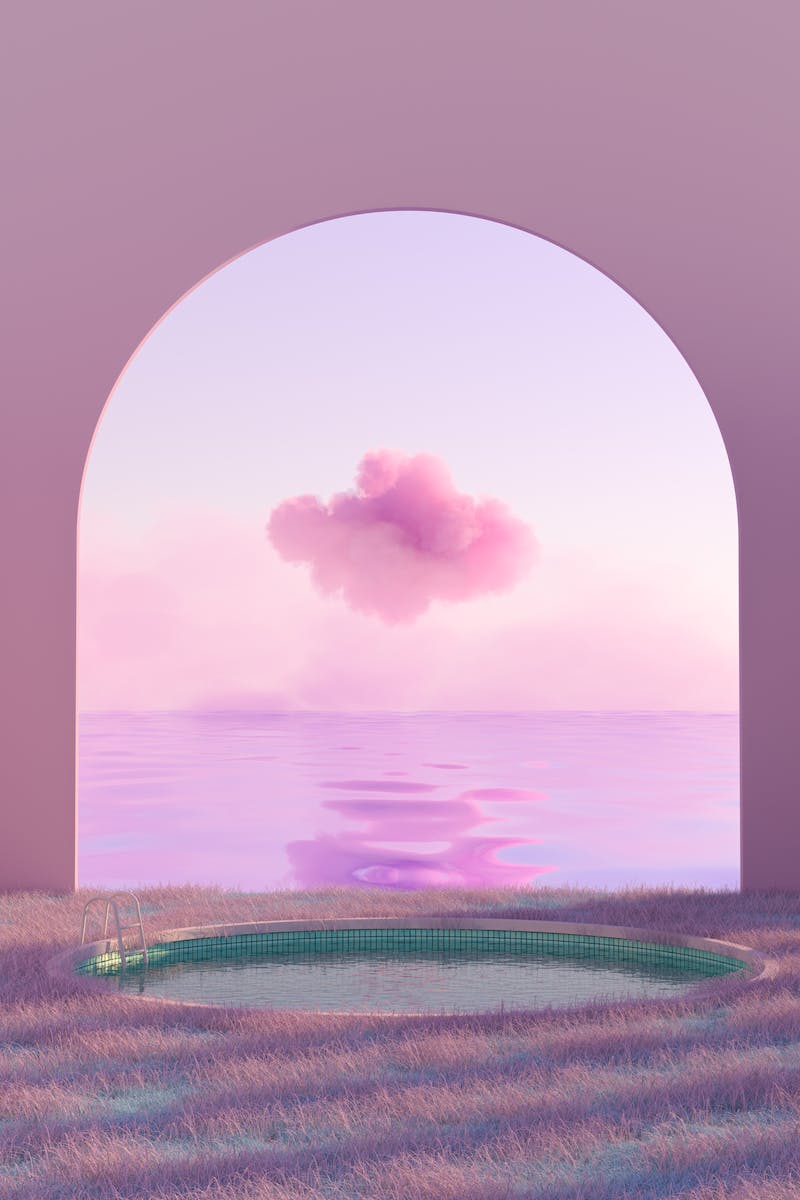 Conditional Rendering in React
• Conditionally render content based on values in the application
• Use logical AND operator or inline if-else conditional operator
• Render output depends on the provided conditions
• Opportunity to add extra logic if needed
Photo by Pexels
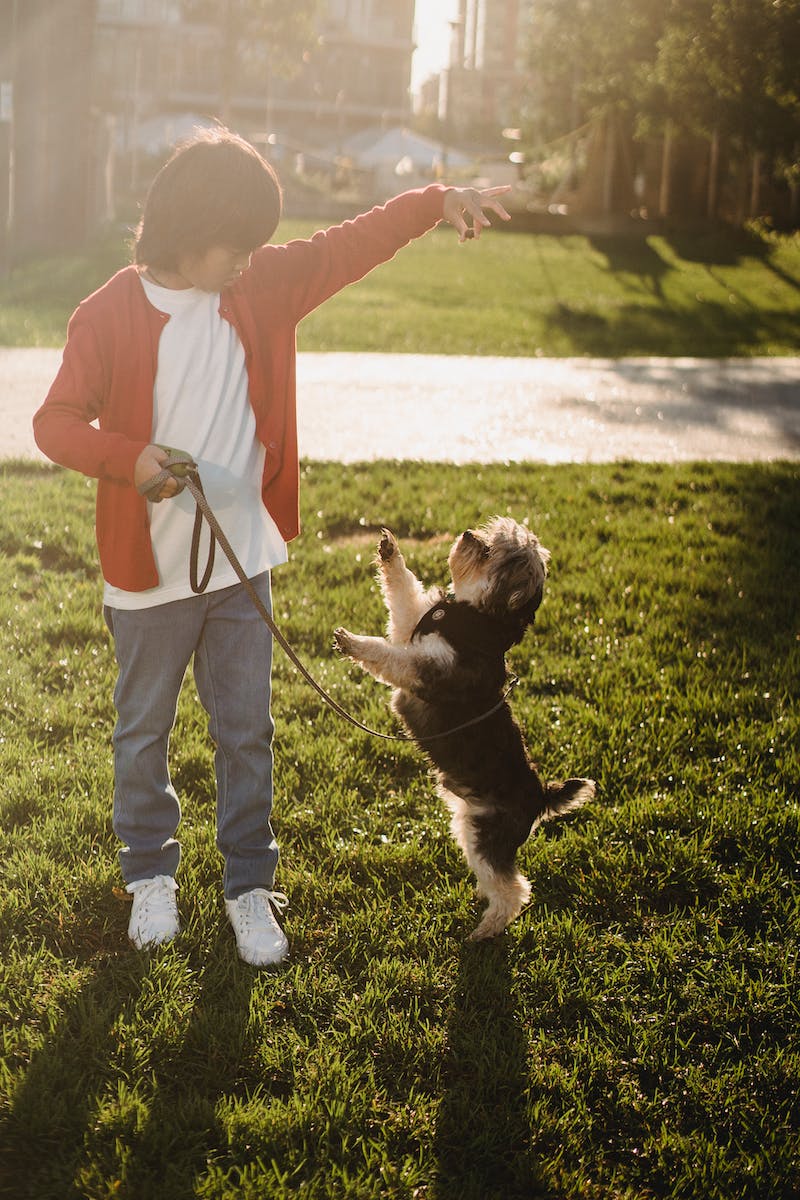 Common React Commands
• Create React App – creates the boilerplate for a React application
• Start – starts the development server to view the project
• Run Build – builds the production build of the app for deployment
Photo by Pexels
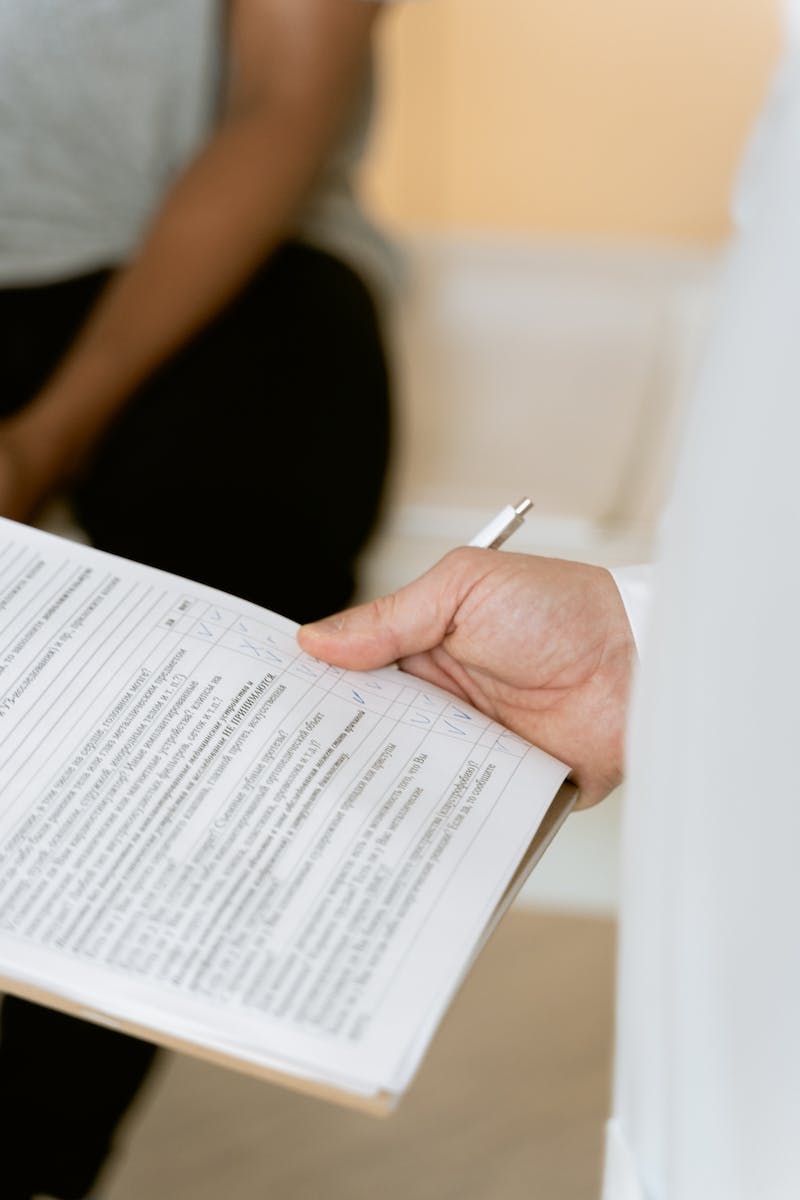 Conclusion
• Mastering these core concepts is crucial for every React developer
• React provides powerful tools for building user interfaces
• Continuously learning and exploring React ecosystem is important
• Check out the React crash course for practical learning
Photo by Pexels